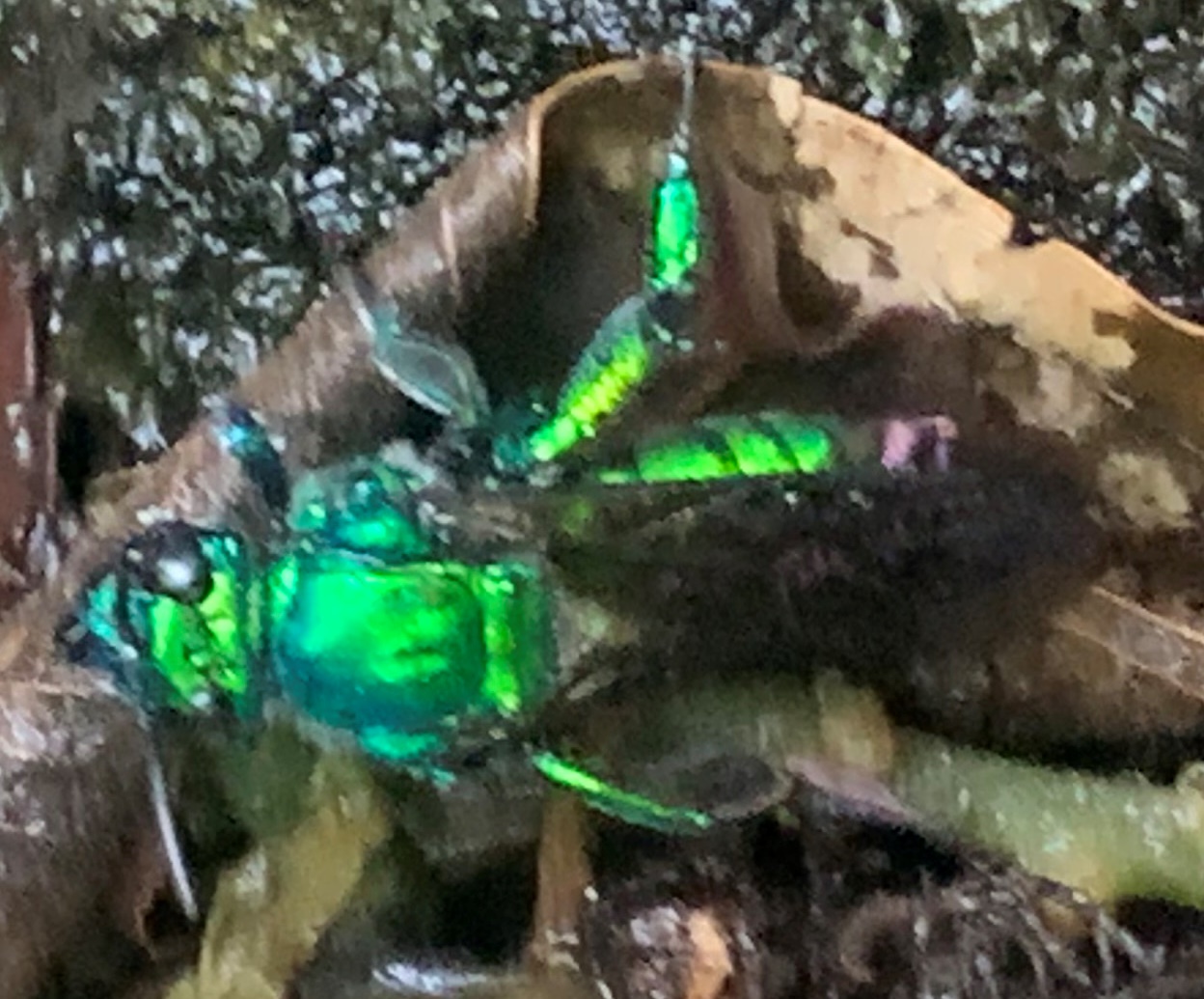 S&T CAPS Support
Annual NCC Meeting - Virtual
January 25-27, 2022

Dan Mackesy
2023 Priority Pest List changes
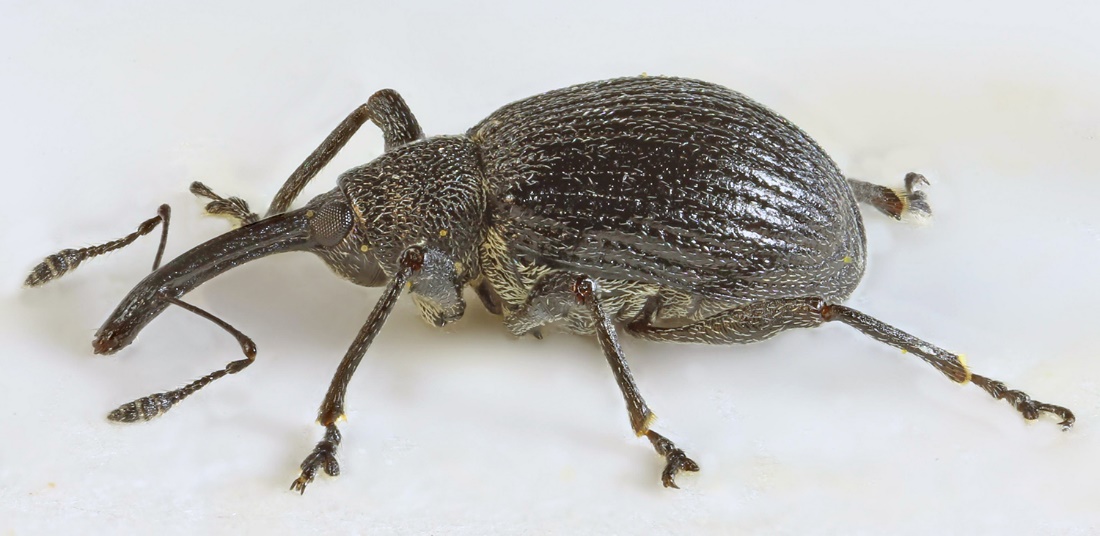 Adding
Anthonomus rubi (strawberry blossom 
weevil)

Lure: Anthonomus rubi Lure

Trap: Unitrap*

*traps under review
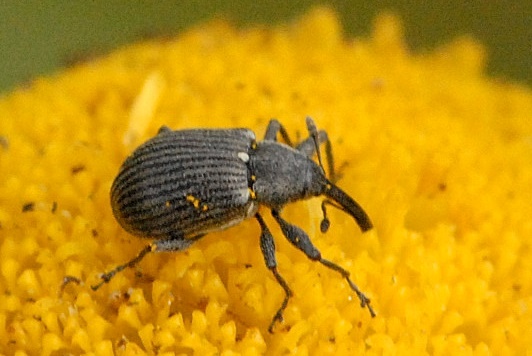 Photos from wikimedia commons, 
(CC-BY-SA-4.0)
2023 Priority Pest List changes
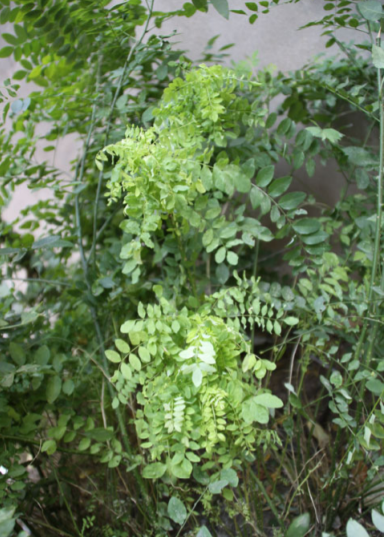 Adding
‘Candidatus Phytoplasma ziziphi‘ (jujube witches’-broom)
2023 Priority Pest List changes
Adding
Pospiviroid Potato spindle tuber viroid (Potato spindle tuber viroid, PSTVd)
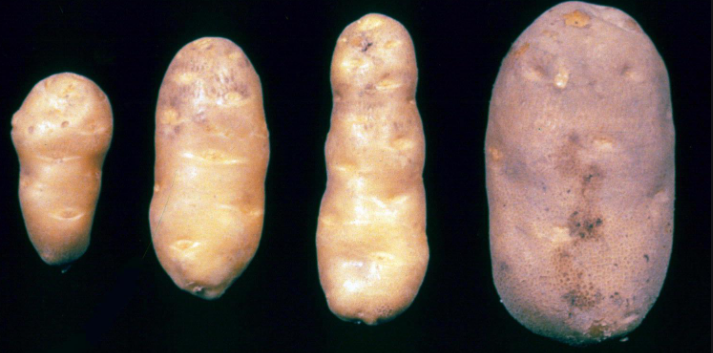 2023 Priority Pest List changes
Removals
2023 Priority Pest name changes
Tuta absoluta (tomato leafminer)

New scientific name:

Phthorimaea absoluta Chang and Metz, 2021
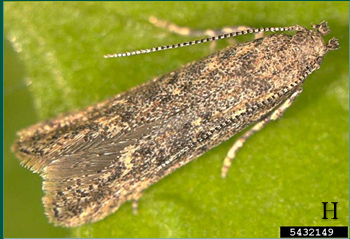 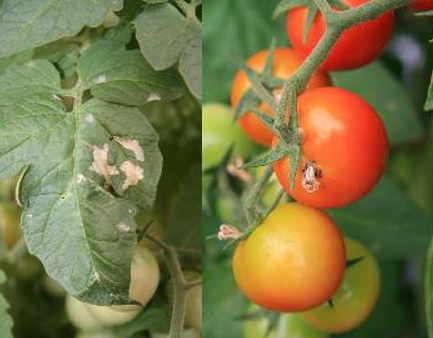 S&T CAPS Support Team
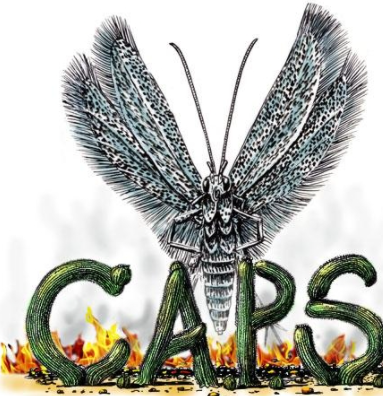 Shelley Gray, Assistant Director
Dan Mackesy, General Topics and Pathogen Lead
Colin Funaro, Arthropod Lead
Contact us at 
stcaps@usda.gov
Any Questions?
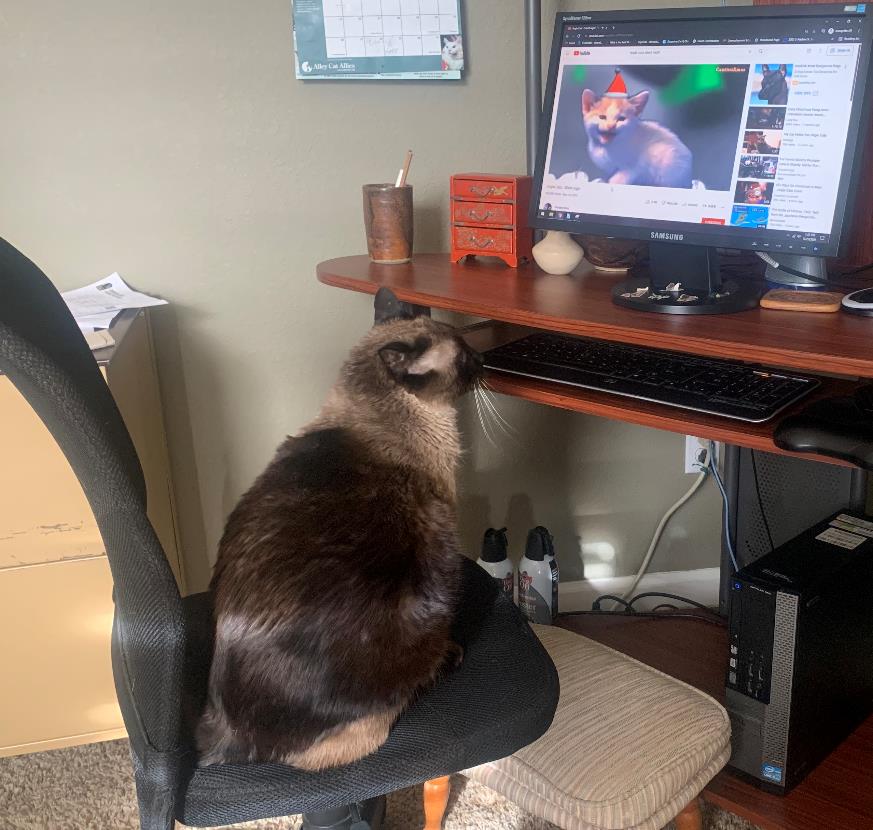